МАСТЕР – КЛАСС«Экологические аспекты воспитания на уроках технологии»
Лазовская О.А., 
учитель технологии 
МБОУ СОШ № 40 г.Белгорода
Экологические аспекты воспитания на уроках технологии
Воспитание – неотъемлемая часть современного образовательного процесса. 
	Одной из приоритетных задач воспитания в условиях надвигающейся экологической катастрофы является  повышение экологической культуры  граждан всех возрастов и профессий. Важную роль в решении данной задачи играет школа.
Одним из условий сохранения чистоты окружающей среды является снижение количества бытовых отходов, которые в настоящее время окружают нас повсюду. 
	На уроках технологии реально создать условия для творческого подхода учениц к созданию изделий декоративно-прикладного искусства из   вторичного сырья.
Изготовление рамки из газетных листов.
1. Измерить размер фото, для которого нужна рамка.
2. Вырезать заготовку из картонной коробки размером на 2-3 см больше, чем фото
с каждой стороны.
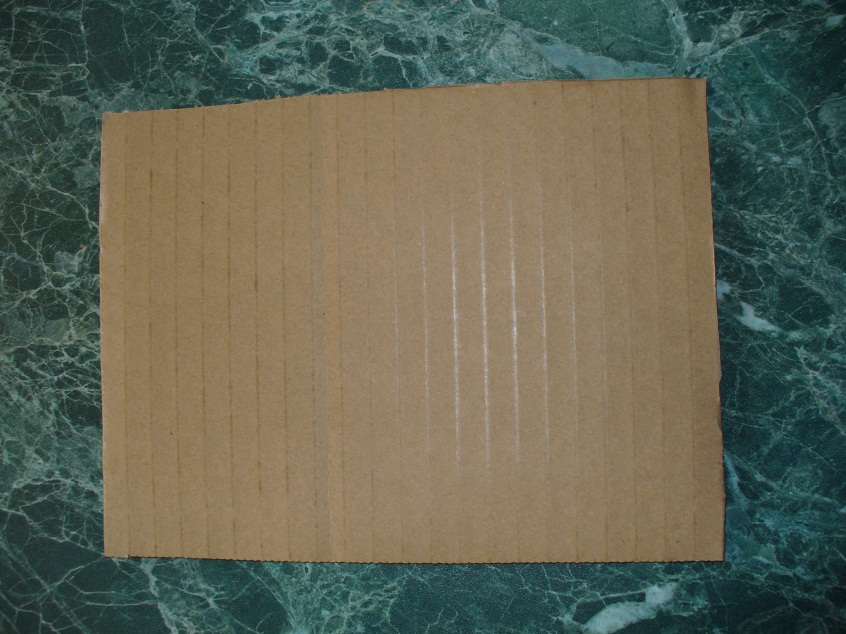 Изготовление рамки из газетных листов.
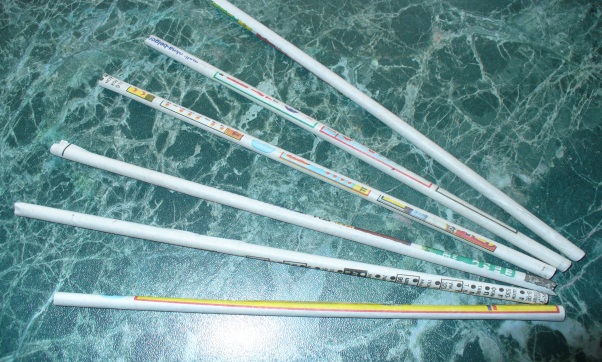 3. Туго скрутить 6 трубочек из газетного листа длиной, равной длинной стороне заготовки  с запасом по 1 см с каждой стороны. 
Для скручивания использовать длинную вязальную спицу без ограничителей. Край газетного листа закрепить клеем ПВА или клеем-карандашом.
Скручивать трубочки нужно строго параллельно краю листа.
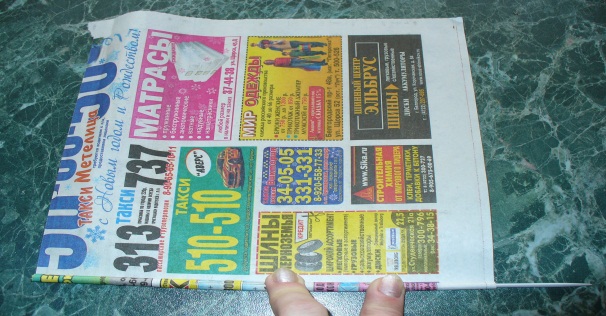 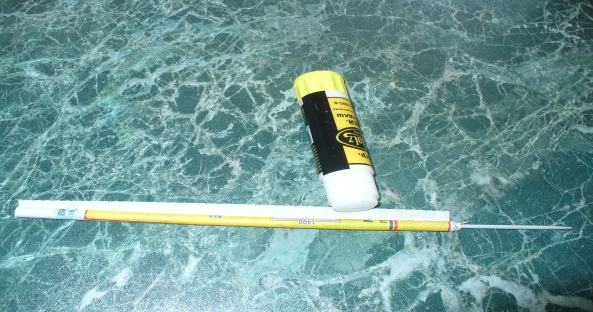 Изготовление рамки из газетных листов.
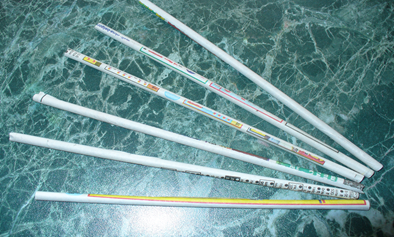 4. Туго скрутить 6 трубочек из газетного листа длиной, равной короткой стороне картонной заготовки  с запасом по 2 см с каждой стороны.

5. Склеить 4 пирамиды, представляющие собой блоки с основанием из 2-х палочек.
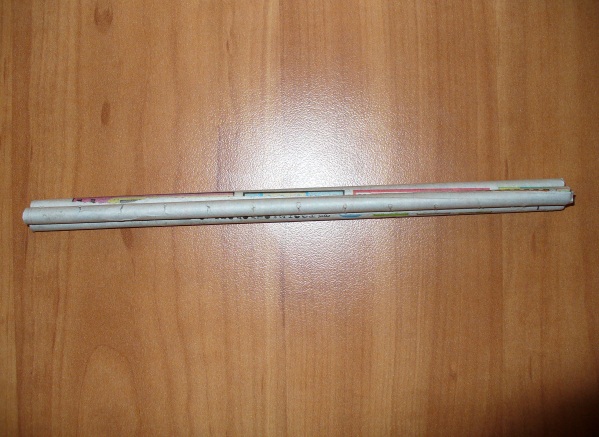 Изготовление рамки из газетных листов.
6. Склеенные блоки обрезать с 2-х сторон строго под углом 45 0 и  наклеить на картонную основу,  точно скрепляя углы.
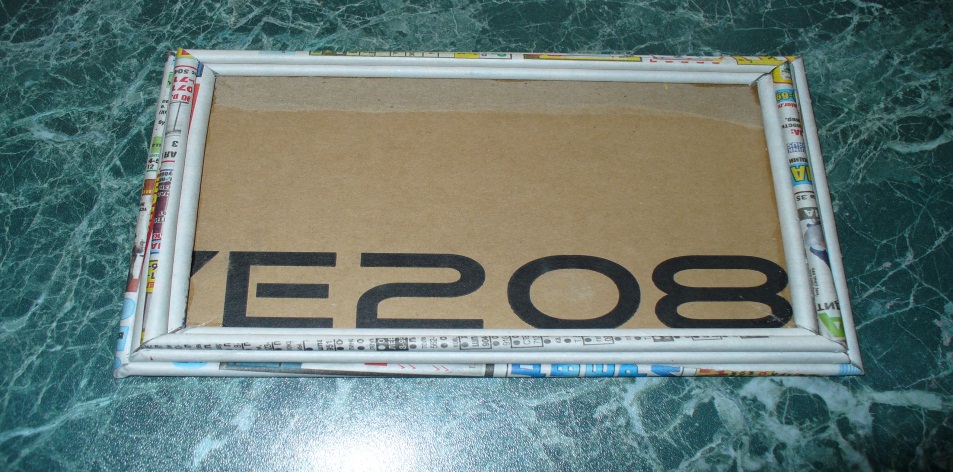 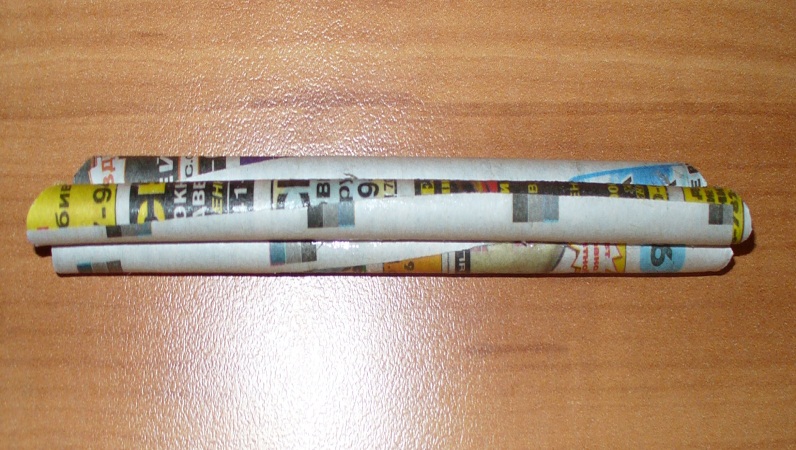 Изготовление рамки из газетных листов.
7. Готовую рамку покрасить водоэмульсионной краской нужного цвета. Для этого в  белую водоэмульсионку можно добавить колер или гуашь.
8. Выполнить декорирование рамки (нанести рисунок, покрыть гелем с блестками, лаком, украсить бисером и т.д.
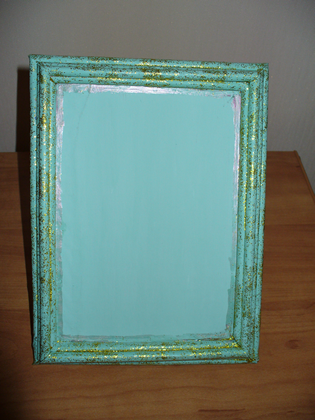 Изготовление рамки из газетных листов.
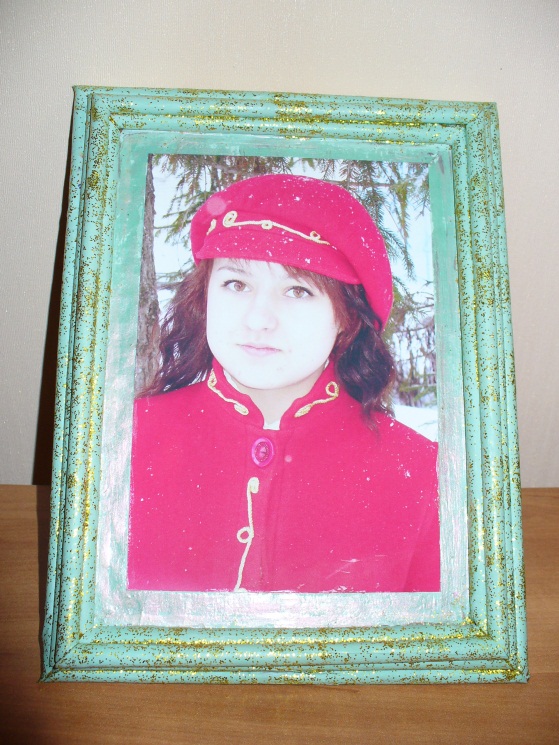 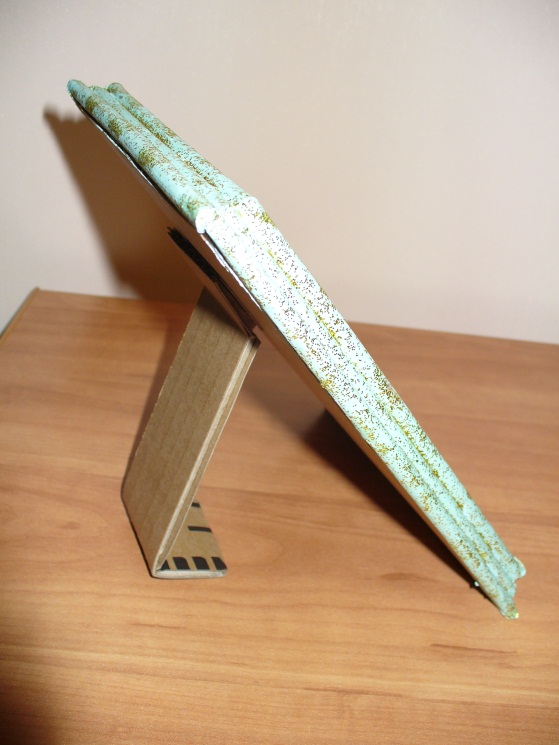 10. Изготовить подставку для рамки из той же картонной коробки и приклеить к рамке на нужной высоте.
9. В готовую рамку вклеить фото
СПАСИБО ЗА ВНИМАНИЕ